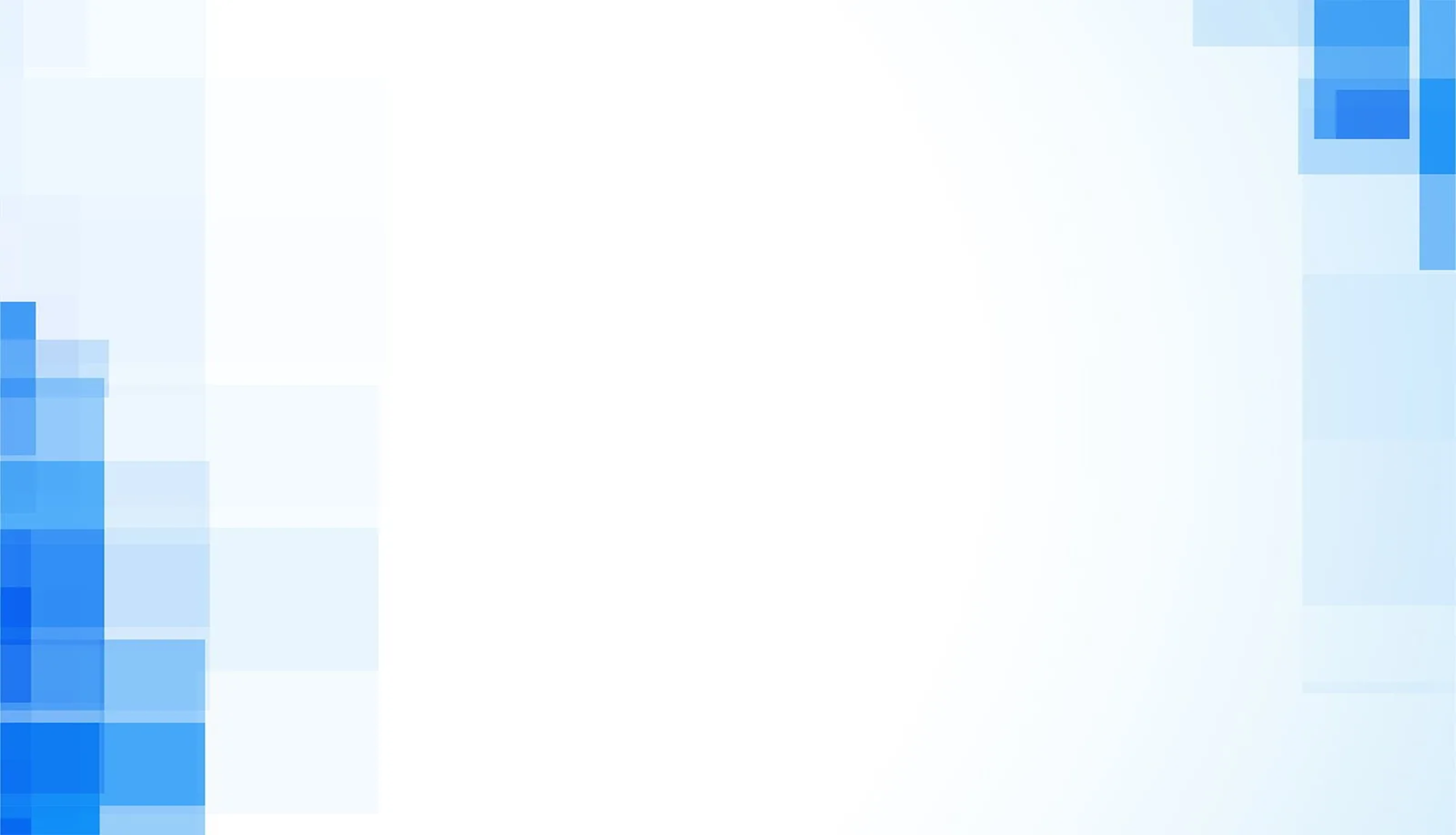 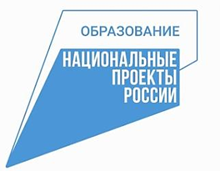 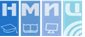 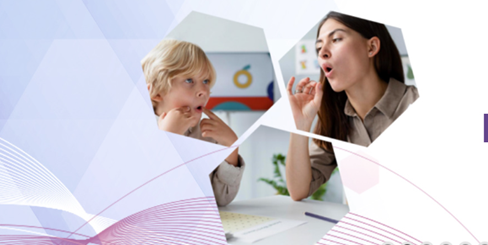 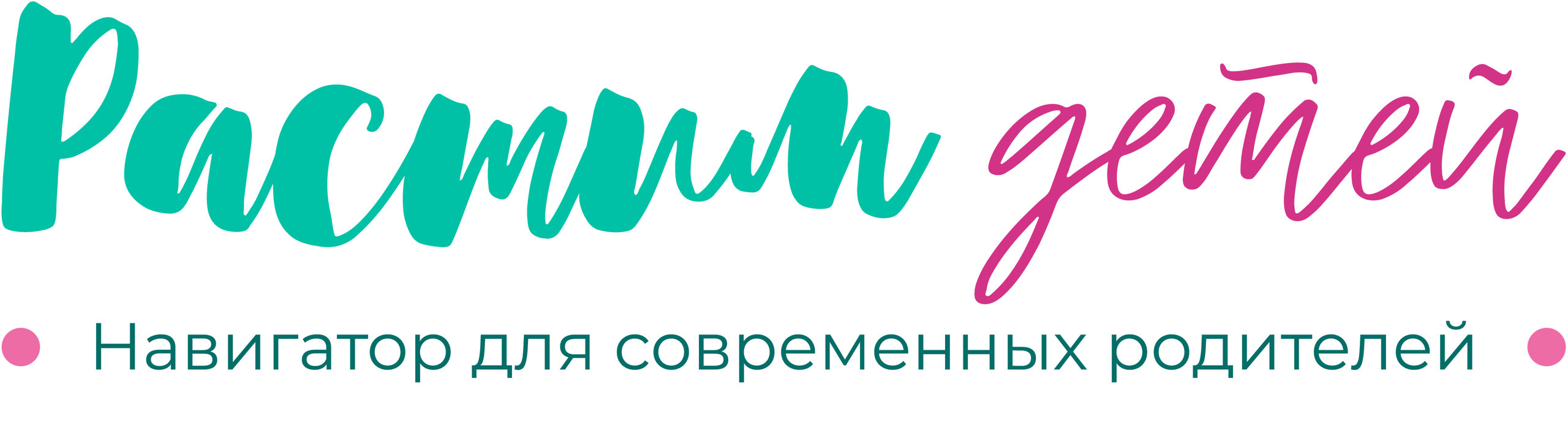 СЕМИНАР ДЛЯ РОДИТЕЛЕЙ 
Тема «Речевое развитие детей раннего возраста»
18 августа 2022 год
Спикеры мероприятия: 
Григорьев Виталий Семенович, врач-невролог, педиатр, остеопат, мануальный терапевт клиники позвоночника и стопы города Белгорода; 
Карачевцева Ирина Николаевна, кандидат педагогических наук, доцент кафедры психологии и дефектологии ОГАОУ ДПО «БелИРО», учитель-логопед высшей квалификационной категории
Служба консультативной помощи родителям (законным представителям)  по вопросам развития и образования детей   
МБУ «Научно-методический информационный центр» города Белгорода 

г. Белгород, ул. Попова, д.25а, тел.:(4722) 38-06-91
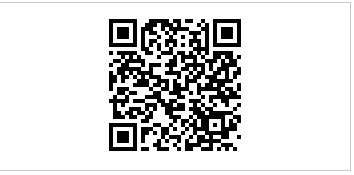